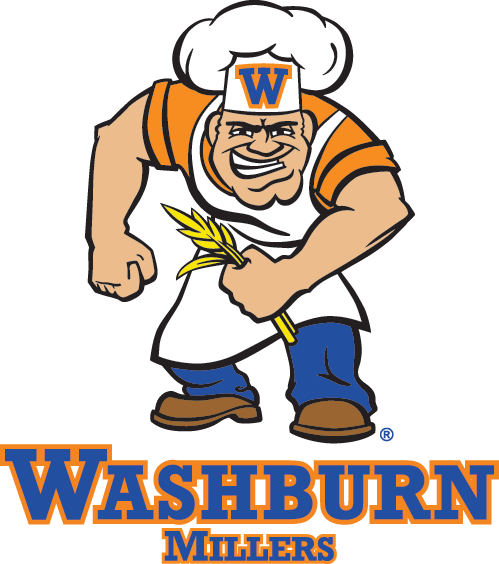 Community/Technical Colleges and Apprenticeships
Seniors…  You Graduate in 6 months...
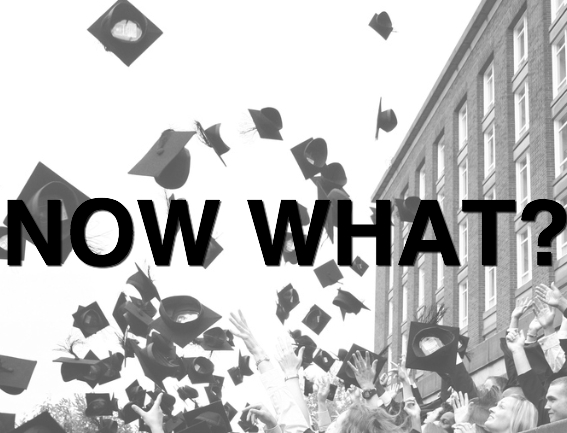 Do any of These Situations Apply To You?
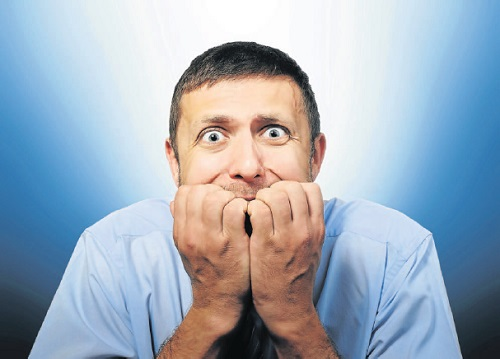 I’m worried about college costs
I’m not sure if my grades and ACT scores are good enough
I’m not feeling like 4 more years of school
I still want to get some type of postsecondary education
I want to earn a good living with less school

	We have some options!
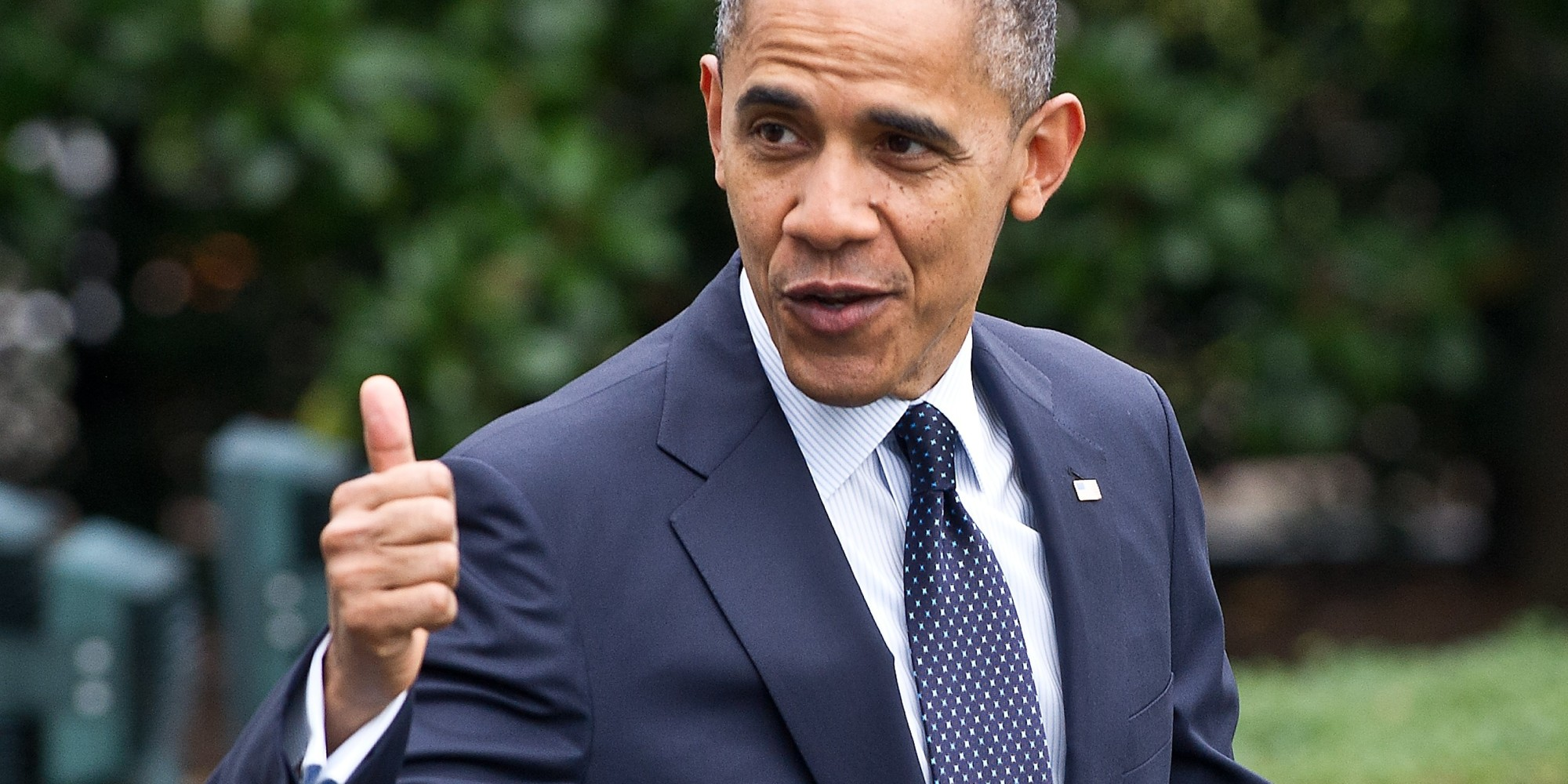 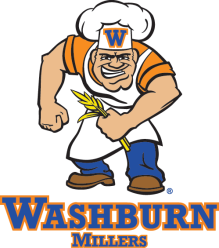 So What Are Some Options?
Community and Technical Colleges 
Certificate Programs
Apprenticeship Programs
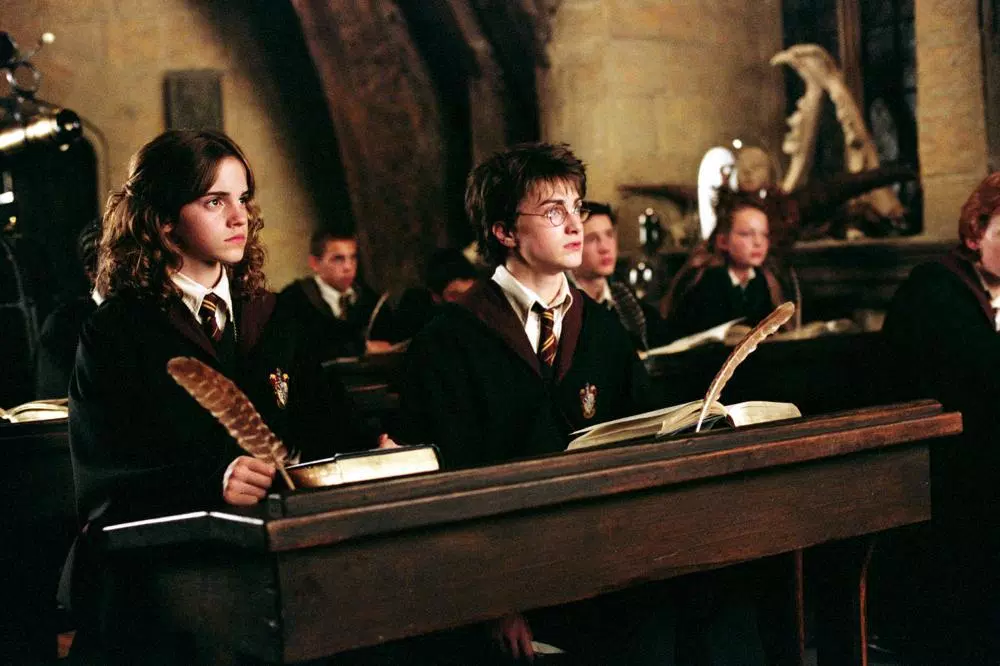 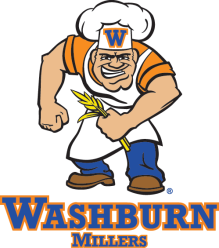 Community Colleges
Typically a 2 year program intended to:
1)	Complete general electives and transfer to a 4 year college
Benefits:  Often cheaper and a chance to bring up your grades  (4 year colleges only look at your college grades when transferring)
2)	Earn an Associates Degree 
		or
3)	Earn a Certificate
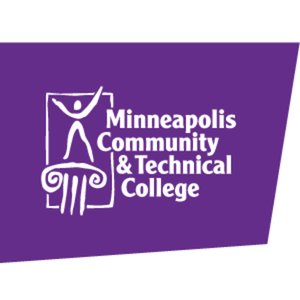 Community Colleges
Types of 2 Year Colleges
Community (ex. MCTC and Normandale)
Technical
School to work fields (carpentry, electric, automotive, healthcare)
Private (ex. Rasmussen, ITT Tech, MN School of Business)
For profit-businesses
More expensive
Credits usually don’t transfer
Many have been shut down for unethical practices
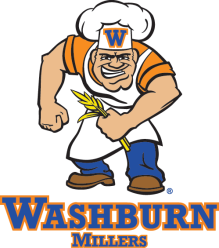 Certificate Programs
A certificate is not equivalent to a degree, and employers may still prefer an associate’s, bachelors, or graduate degree. But certificate programs are excellent options for people with jobs and families who want to take a first step toward a degree or learn specific skills to further their careers. 

Typically 1 year or less 
Typically cheaper than a B.A. or an A.A.
Recipients earn about 20% more than HS grads
[Speaker Notes: 22% of all awards from a 2013 Georgetown study.]
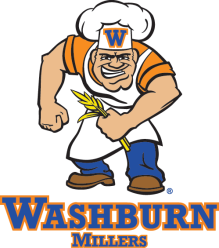 Certificate Programs
Interested in law?
Court Reporter makes $40,000/year
Love computers?
Website Design makes $40-70,000/year
Love the pace of restaurants?
Restaurant Management makes $35-125,000/year
Speak two languages?  
Interpreters make $50,000/year
Enjoy the field of healthcare?
Radiological Technician:  $54,000/year
Physical Therapy Assistant:  $50,000/year
[Speaker Notes: http://www.graduateshotline.com/jobs-and-career/high-paying-certificate-courses.html#.VC7TJqx5CZc]
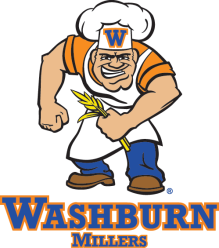 Certificate Programs
Other examples include…
Accounting 
Automotive Technician
Computer Administrator
English as a Second Language
Heating, Venting, Air Conditioning
Law Enforcement
Massage Therapy
Medical Transcriptionist
Nursing Assistant
Paramedic
Payroll Clerk
Pharmacy Technician
Plastic Producer
Solar Installer
Truck Driver
Web Development/Design
Welding
http://www.mnscu.edu/index.html
[Speaker Notes: All details from iseek.org]
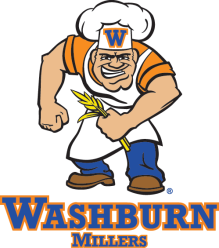 Apprenticeships
An apprenticeship can be as important to your career as a four-year college degree. 
Agreement between an employer and student 
Pays while you learn and 
	get trained
Pay increases as you go! 


Nearly all apprenticeships require a high school diploma.
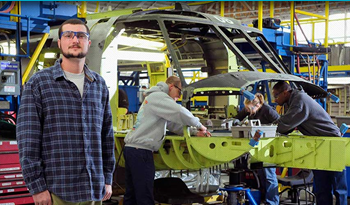 [Speaker Notes: Video we can use? 
http://www.doli.state.mn.us/Pipeline.asp]
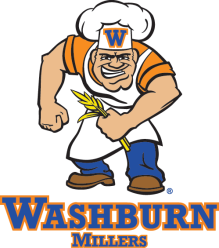 Apprenticeships
EXAMPLES 

Automotive technician 
Carpenters
Child care specialist
Electricians
Finance specialist
Firefighter

    https://www.careerwise.mnscu.edu/
Machinist
Printer
Sign painter
Plumbers
Translators
[Speaker Notes: Video we can use? 
http://www.doli.state.mn.us/Pipeline.asp]
Resources
https://www.careerwise.mnscu.edu/
(Careers and job search, requirements, information)
http://www.mnscu.edu/index.html
(Certificates, apprenticeships, A.A., B.A.)